8.ÜNİTE
DOĞAL SÜREÇLER
ÇIKMIŞ SORULAR
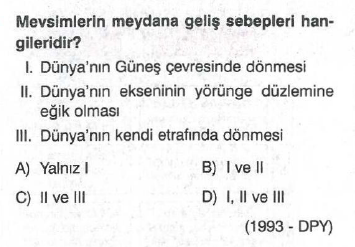 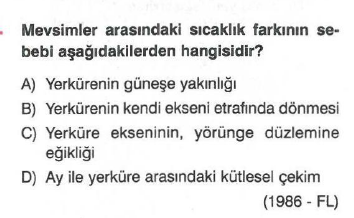 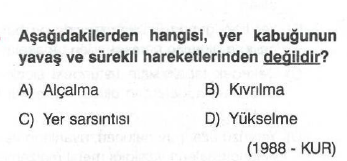 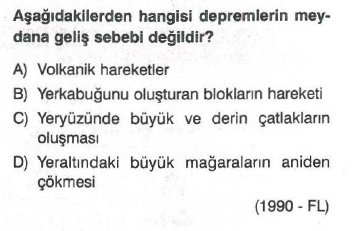 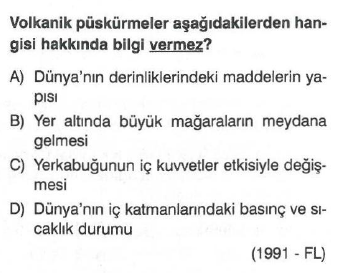 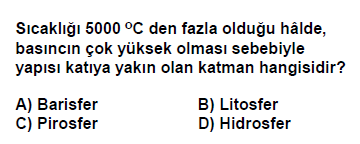 1998 DPY
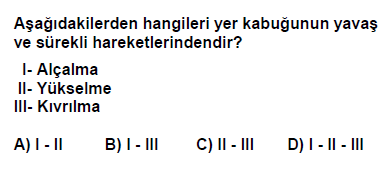 2001 DPY
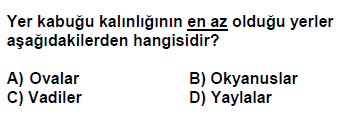 2001 DPY
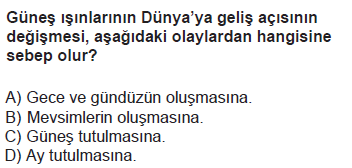 2009 SBS
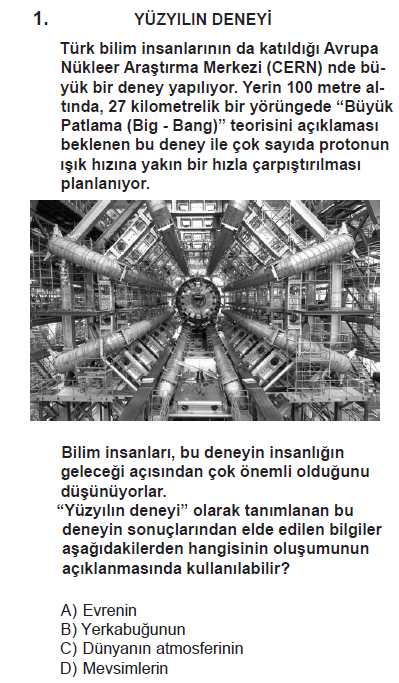 2010 SBS
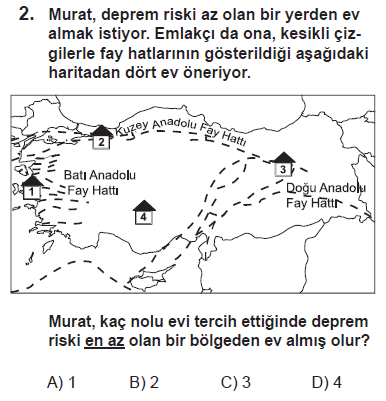 2010 SBS
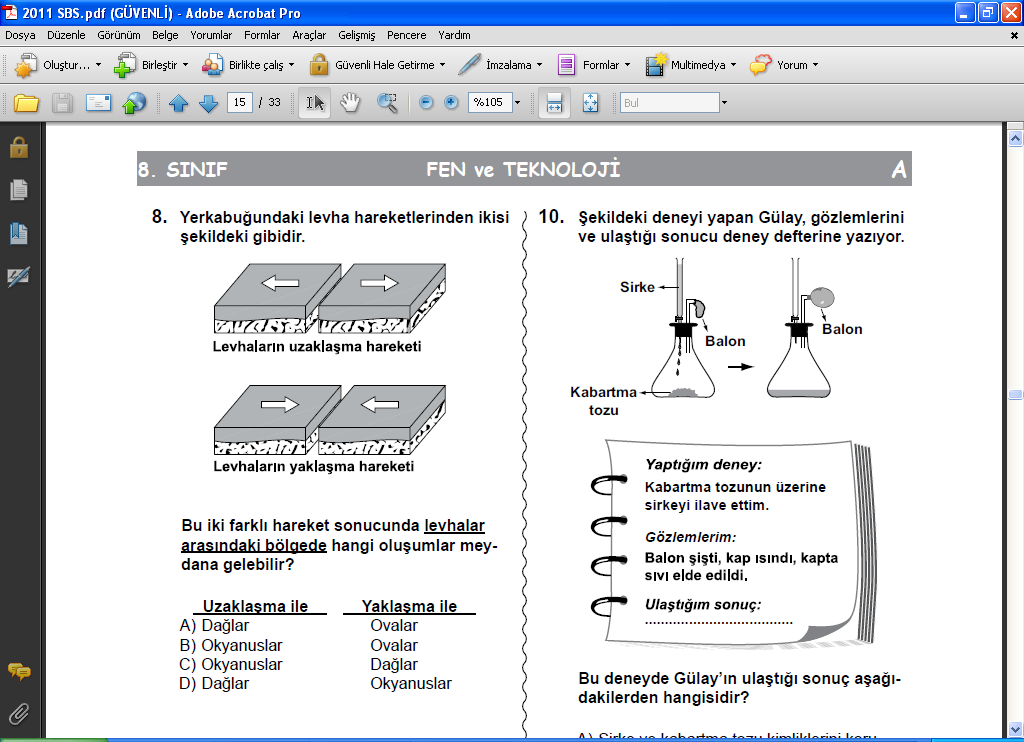 2011 SBS
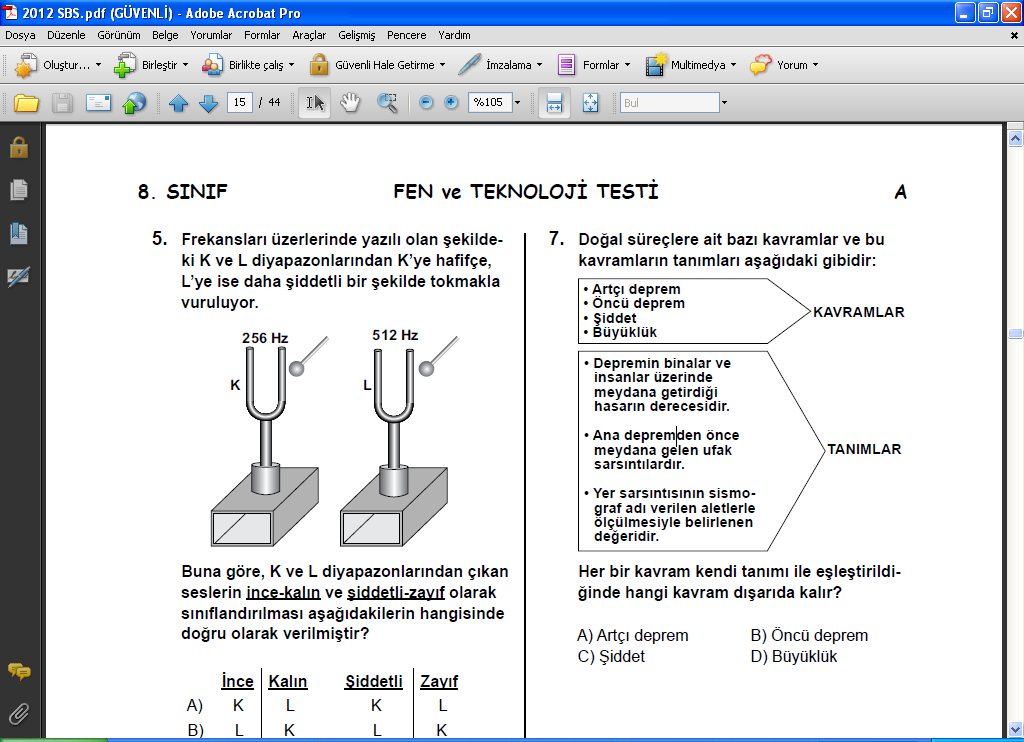 2012 SBS
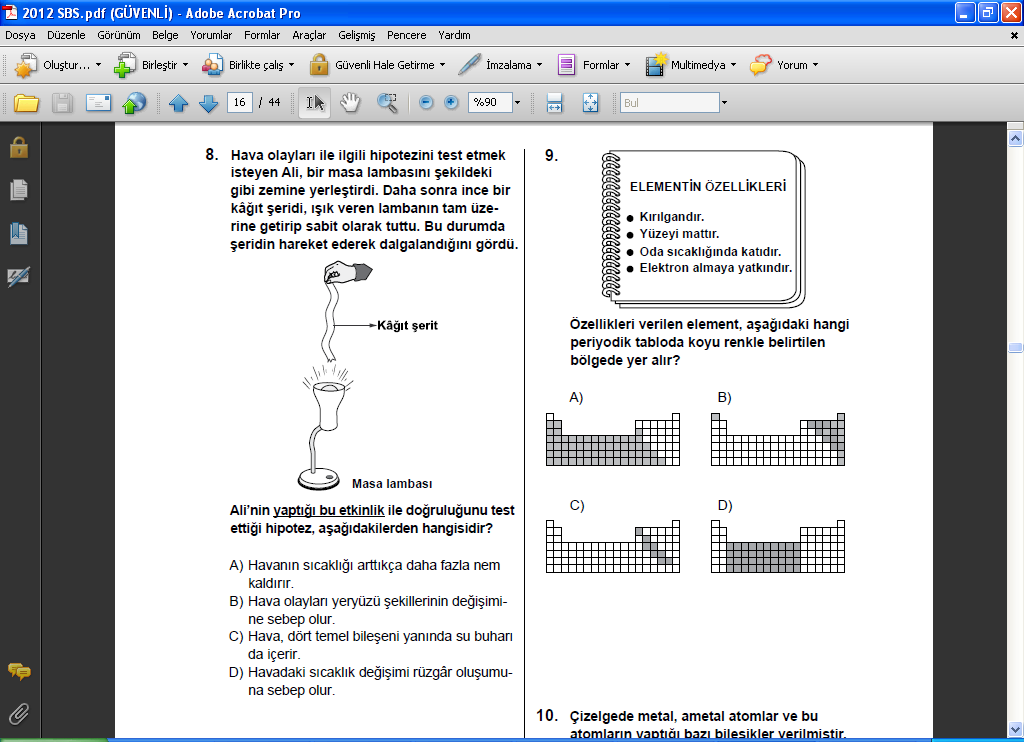 2012 SBS
BİTTİ…